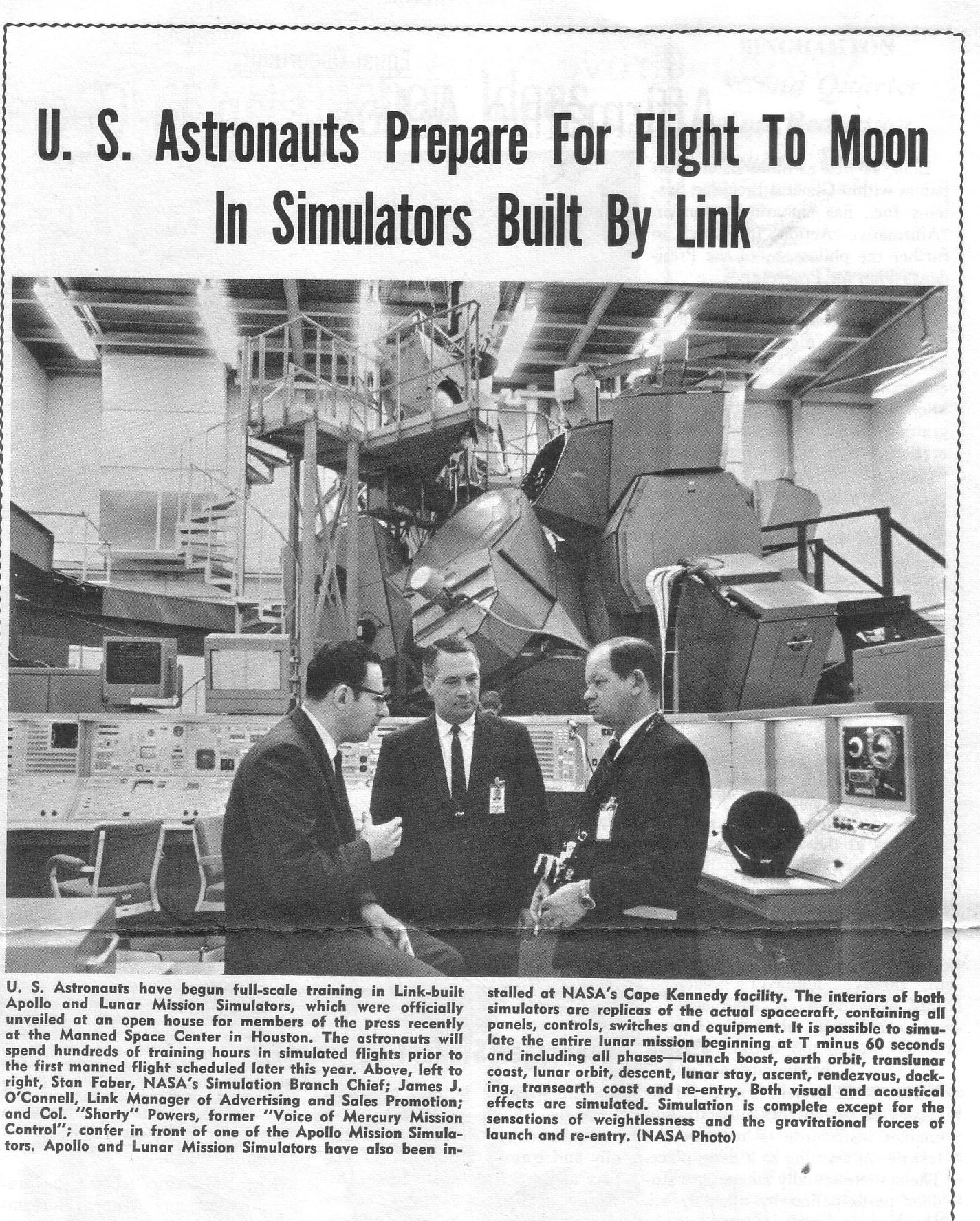 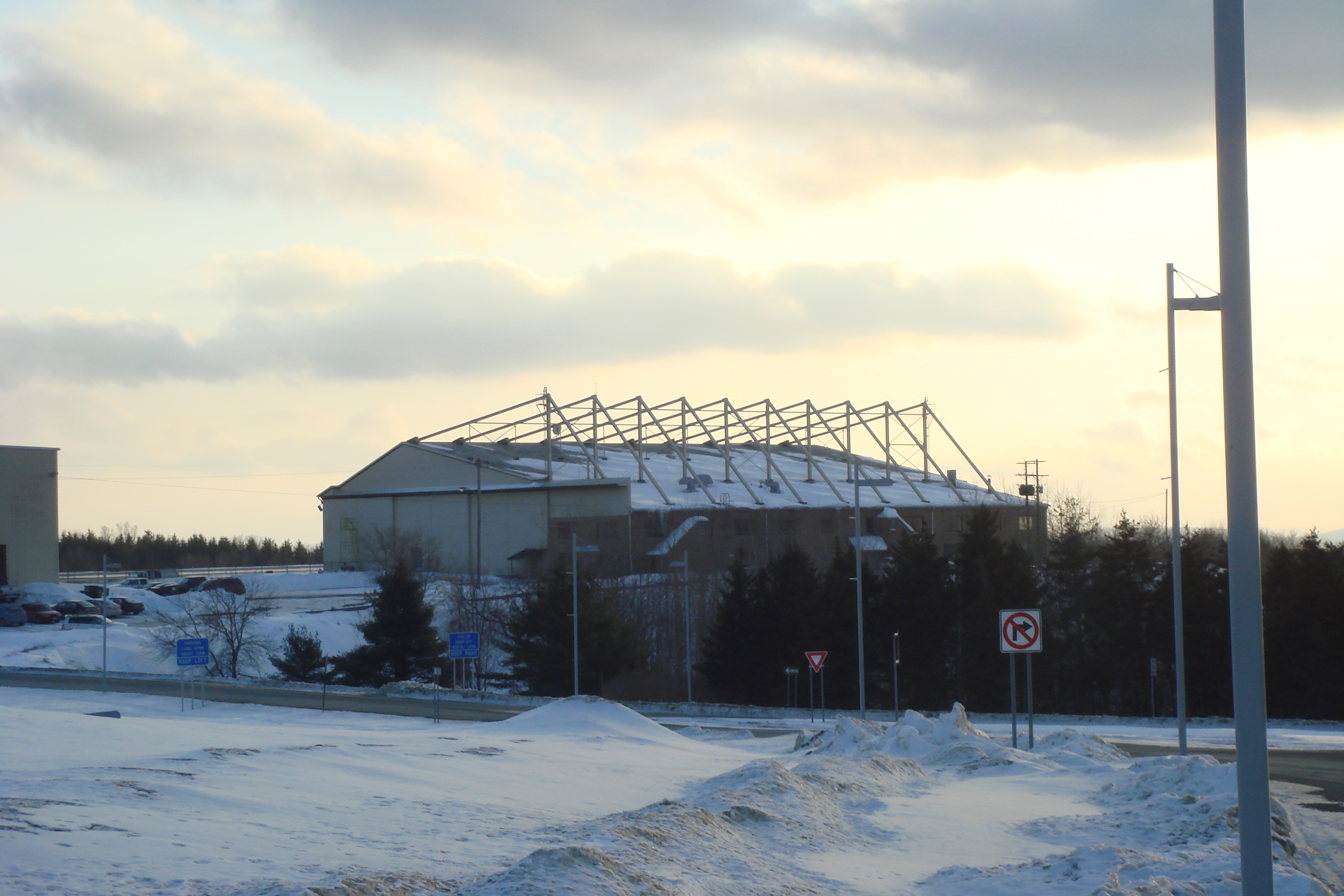 Hangar # 2, BGM airport, built 1956

GP-Link Apollo-era simulators designed & built here
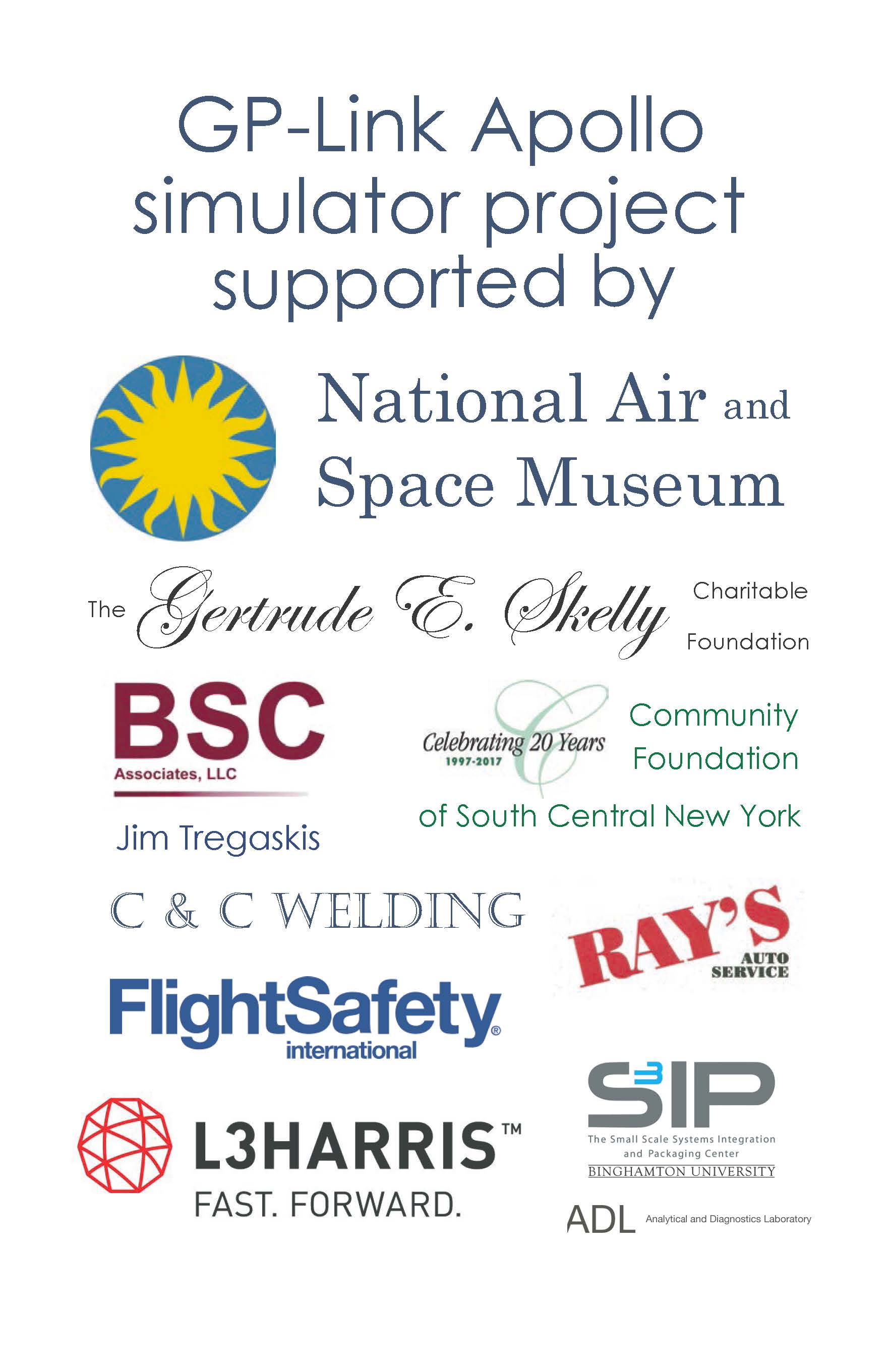 On long-term loan from National Air & Space Museum,   GP- Link’s

Lunar Module Simulator Visual System 
is slated to be a signature
visitor experience at TechWorks!

      Operational telescope display
      Operational overhead starball
      Side window optical system 
       reassembled to demonstrate
       pre-digital graphic technology

Pending NASA donation - Apollo 15 Lunar Surface Map display

Thanks to our sponsors & partners
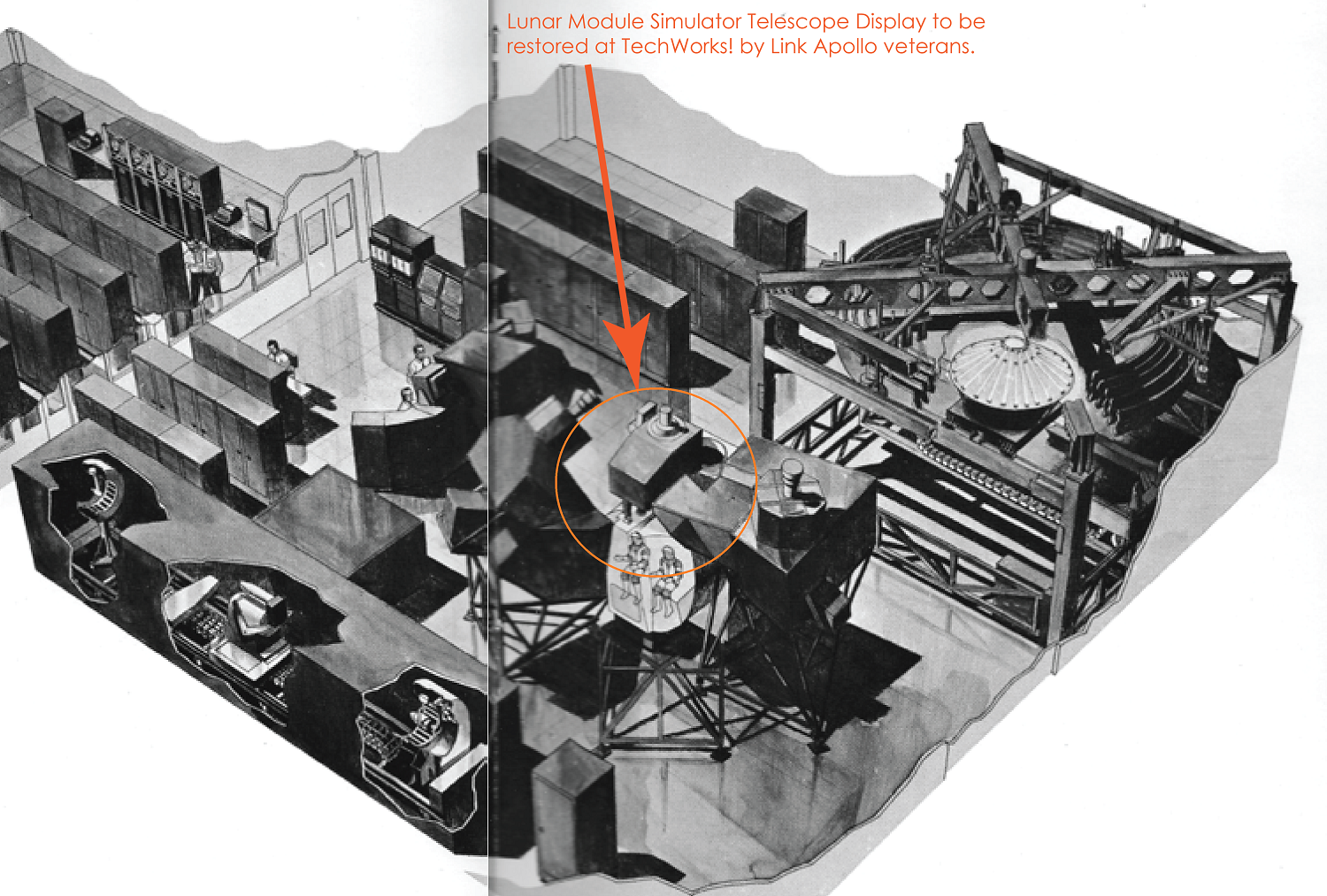 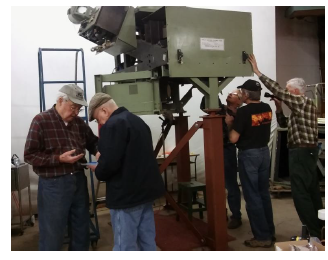 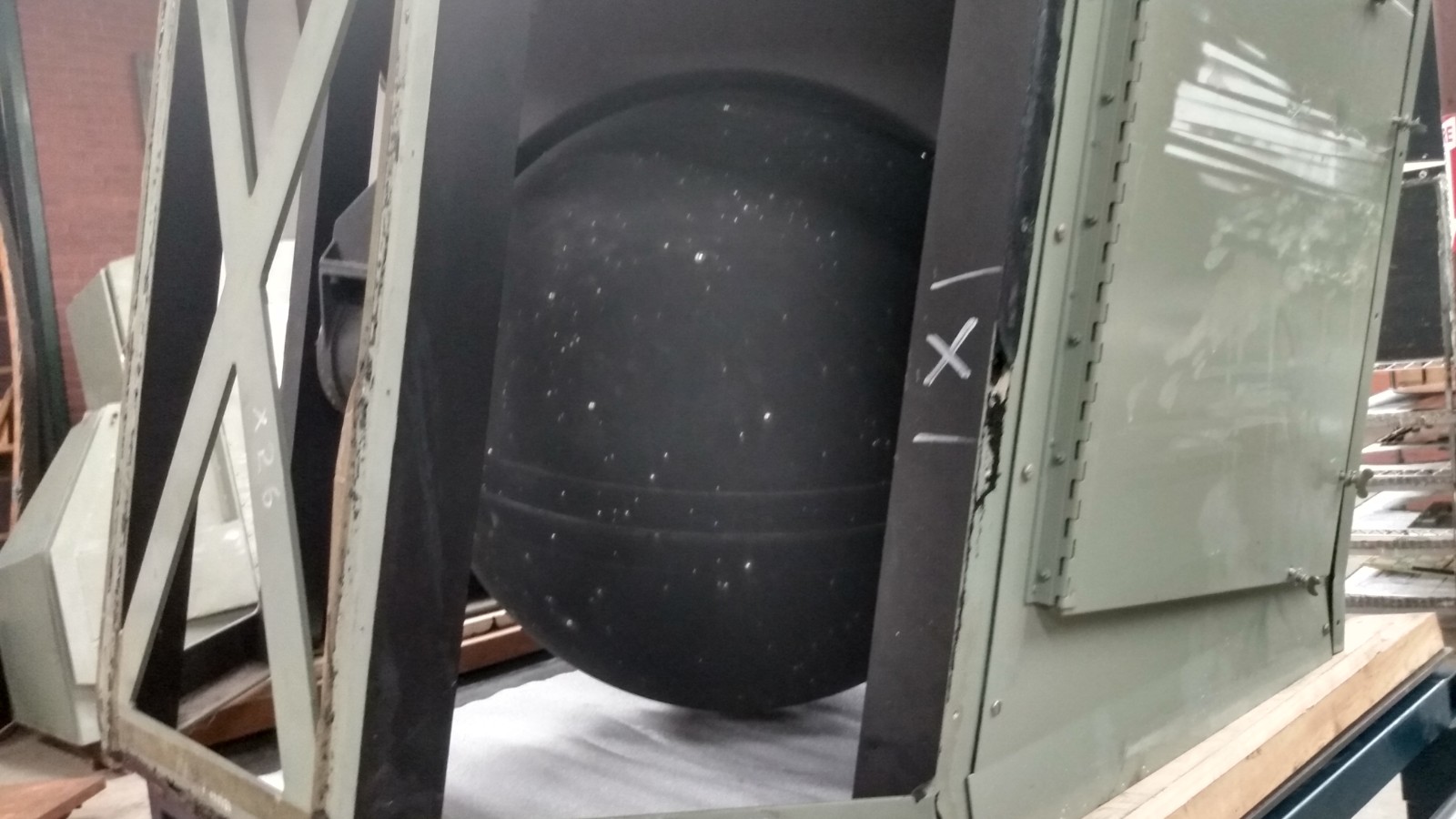 LMS Overhead Window starball – on long-term loan from National Air and Space Museum
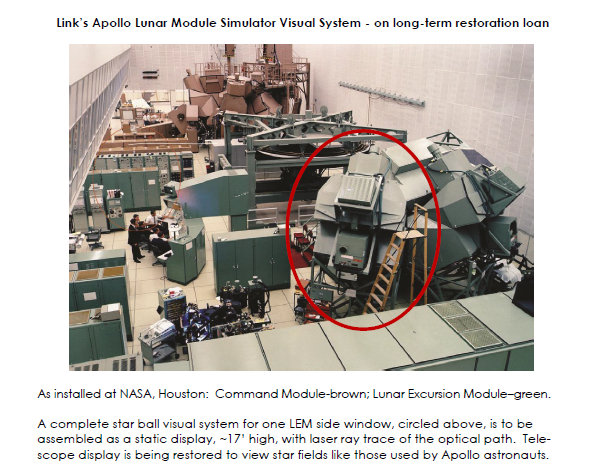 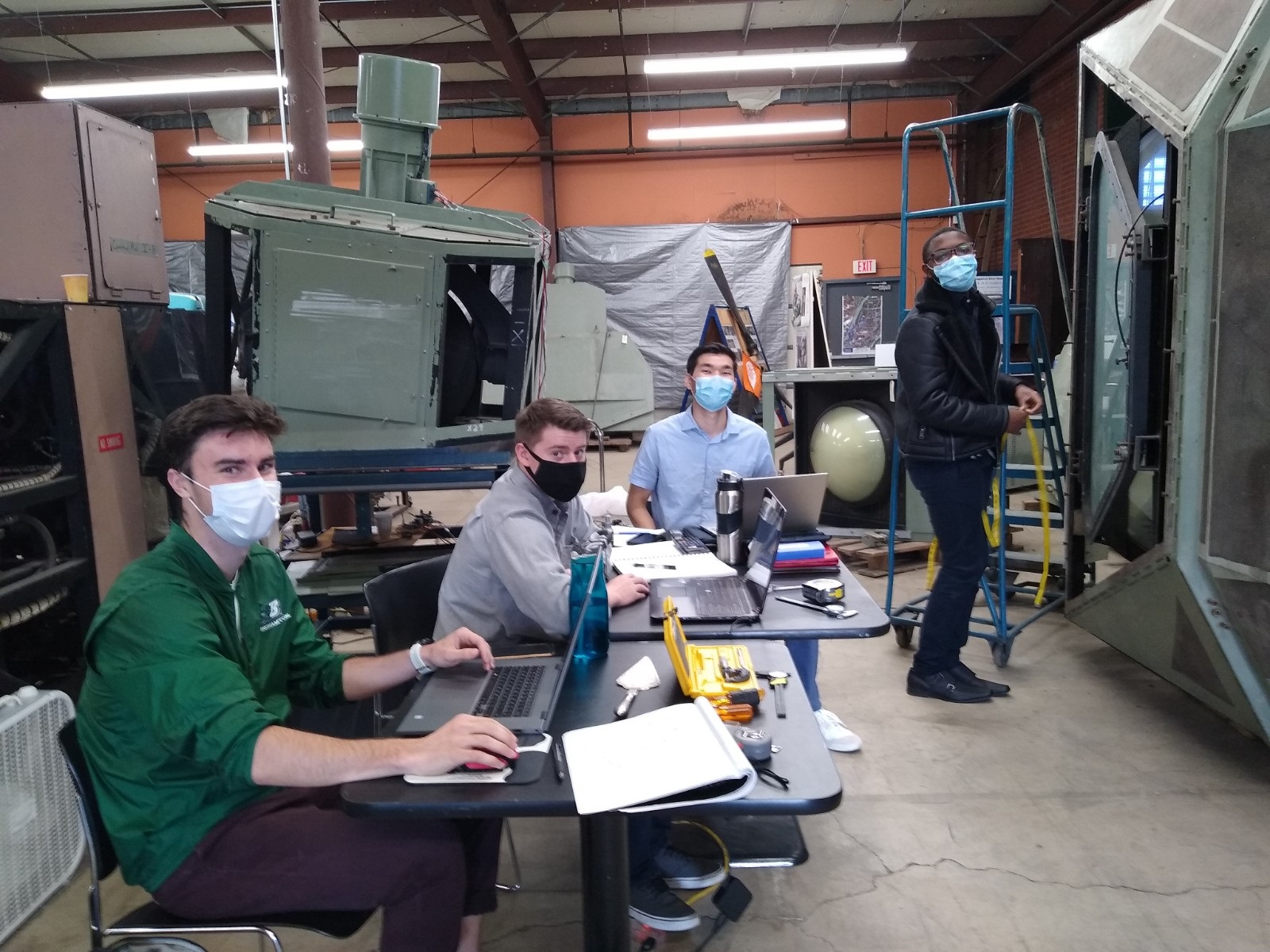 2020-2021
Watson School
Capstone
Team 

Mission:  
1. Figure out 
how the pieces fit
together.

2. Design a stable
assembly plan for
LMS side window
visual display

Jack Murphy, Jeff
Hotaling, Asan
Anarkulov, Jalaal
Shah-Taylor

Advisors:
Prof. Mir Razavi
Art Law
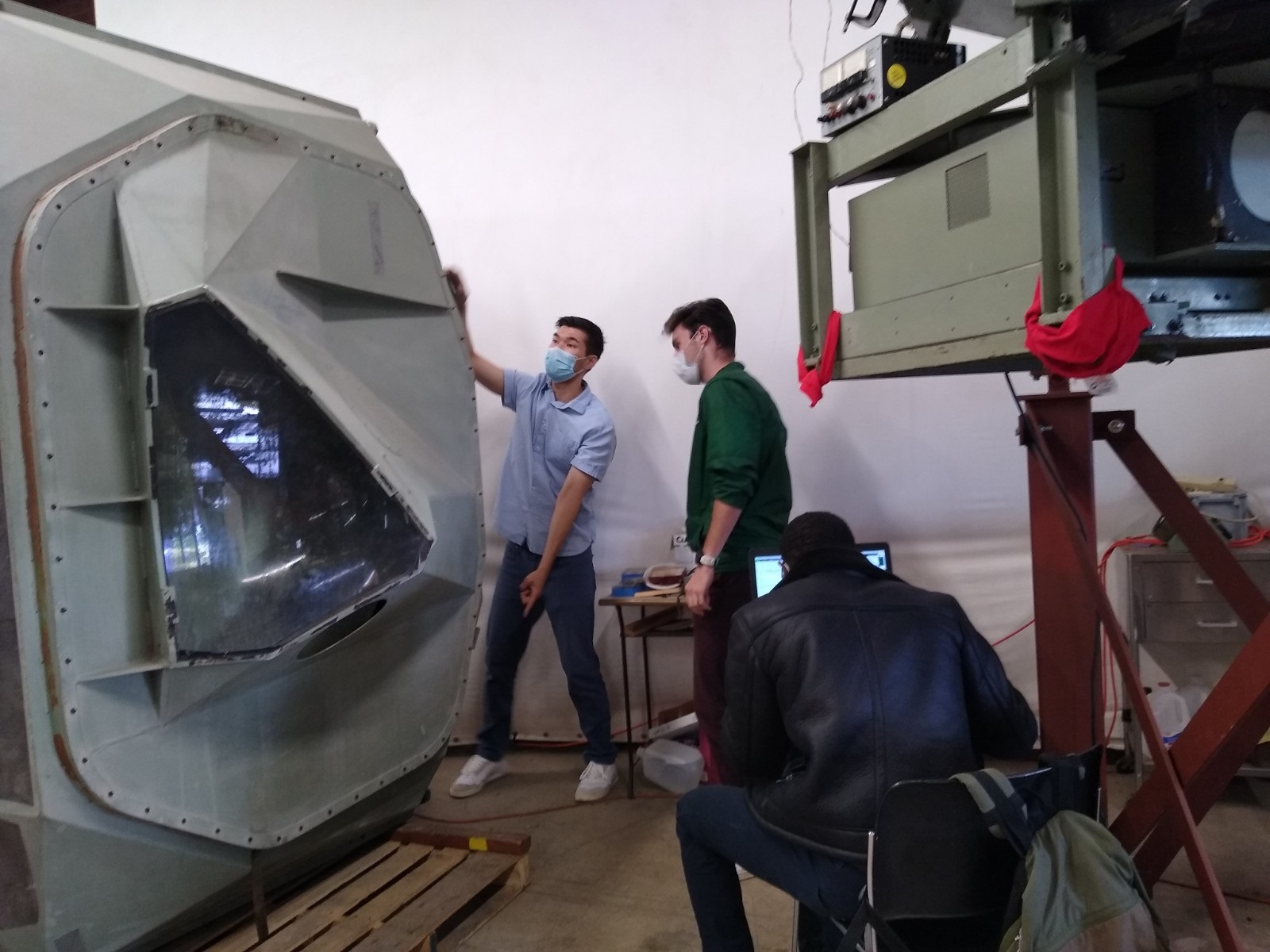 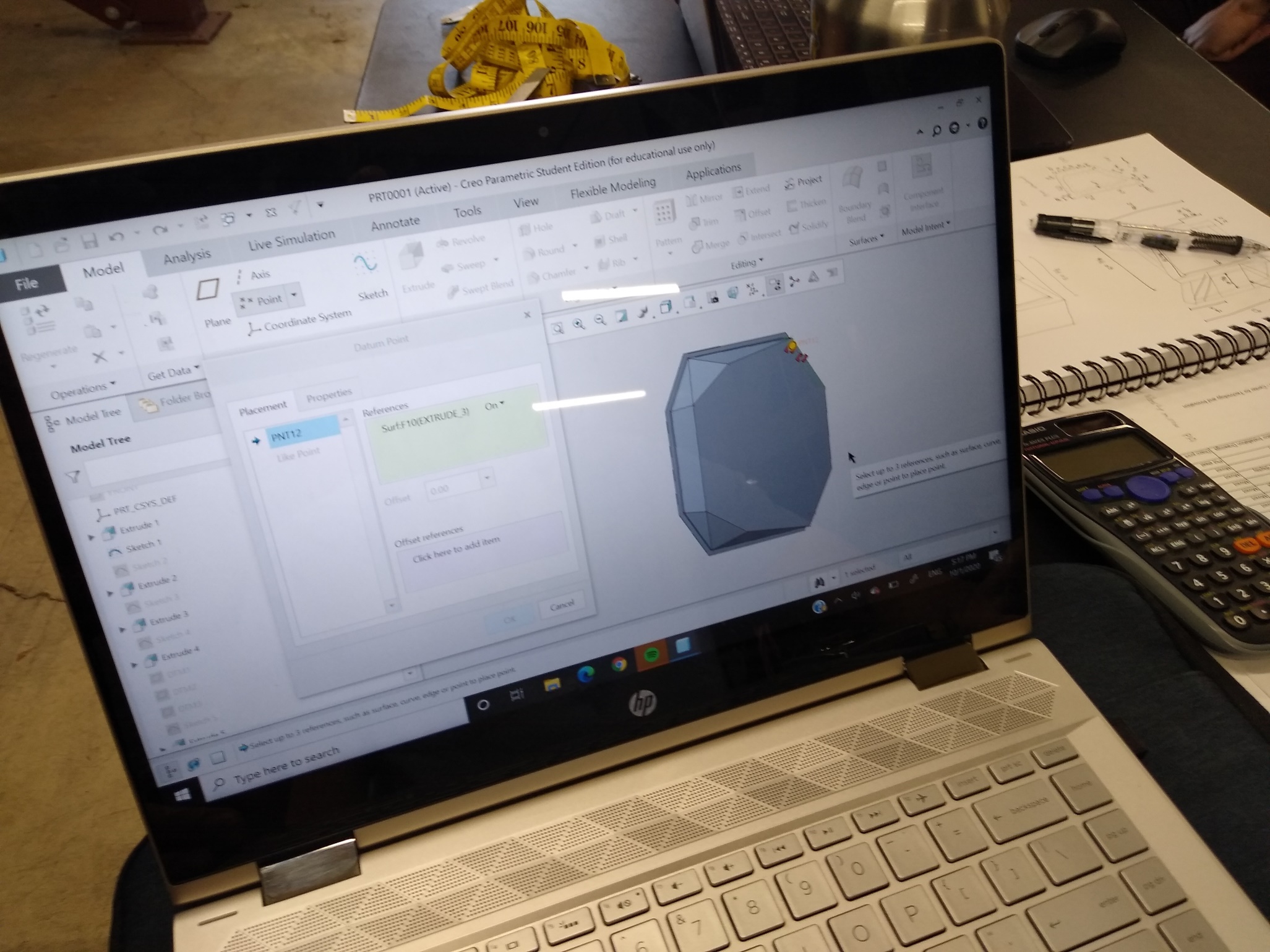 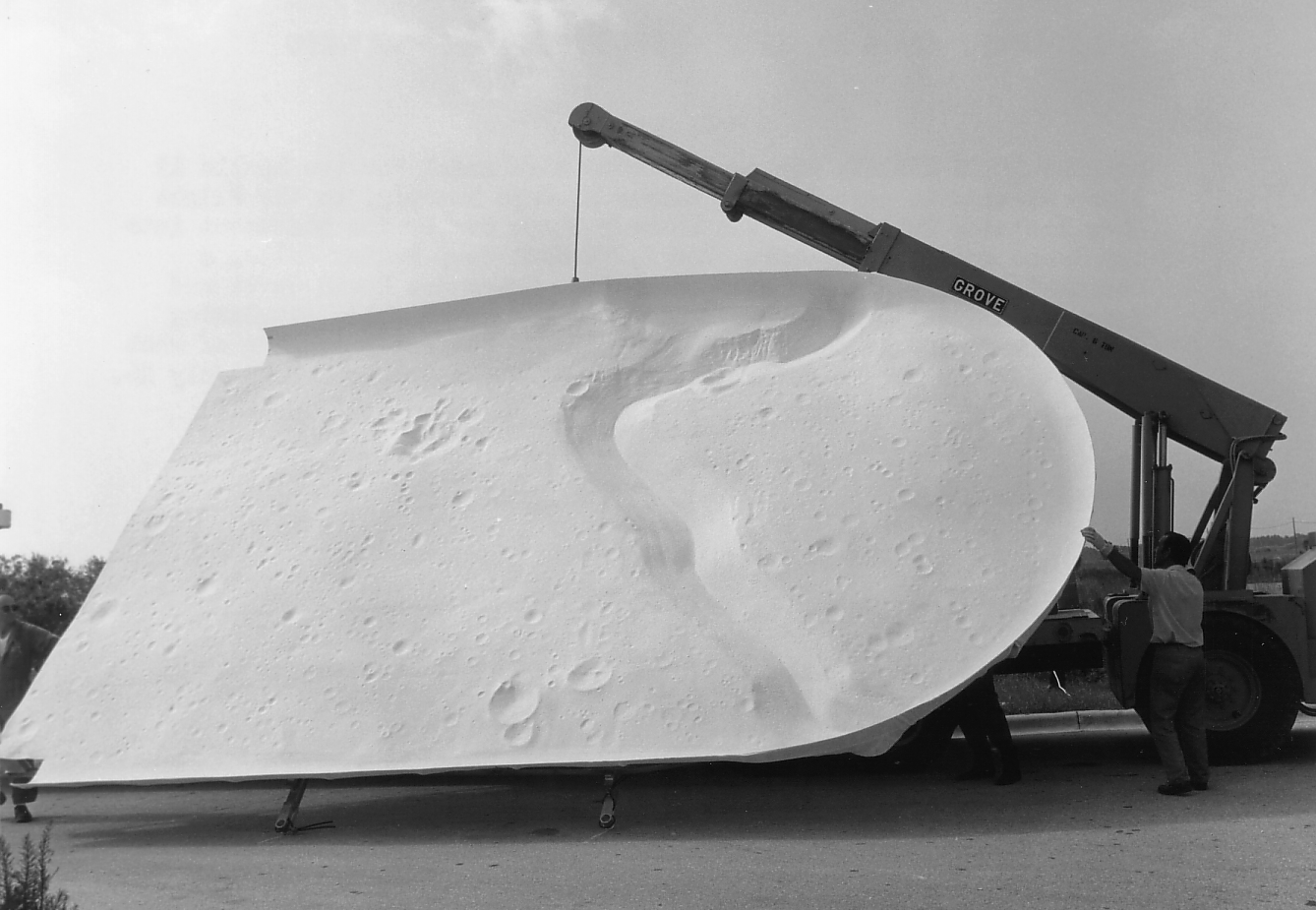 Lunar surface map for training Apollo 15 astronauts – ready to depart GP-Link, Binghamton, 1960s

Photo courtesy of NASA Archives
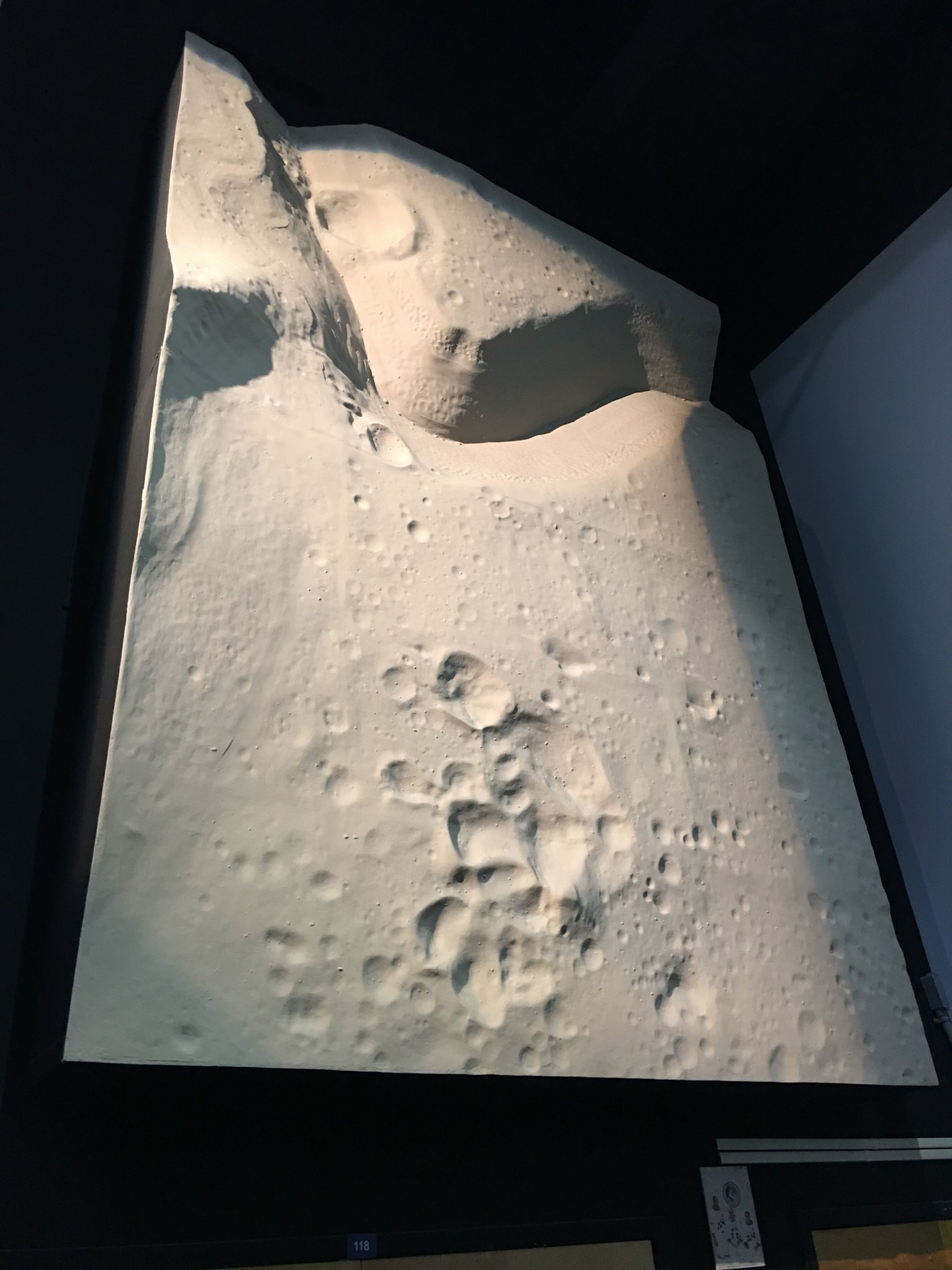 Apollo 15 Lunar surface map built in 
Binghamton for NASA simulator, 1960s.


As of Oct 2020, installed in hurricane-
damaged structure in Florida.

To be transferred from NASA to the
Center for Technology & Innovation
as soon as private funding sources secured
& TechWorks! Central Block roof repaired.